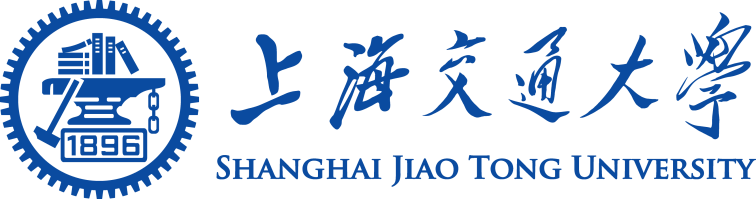 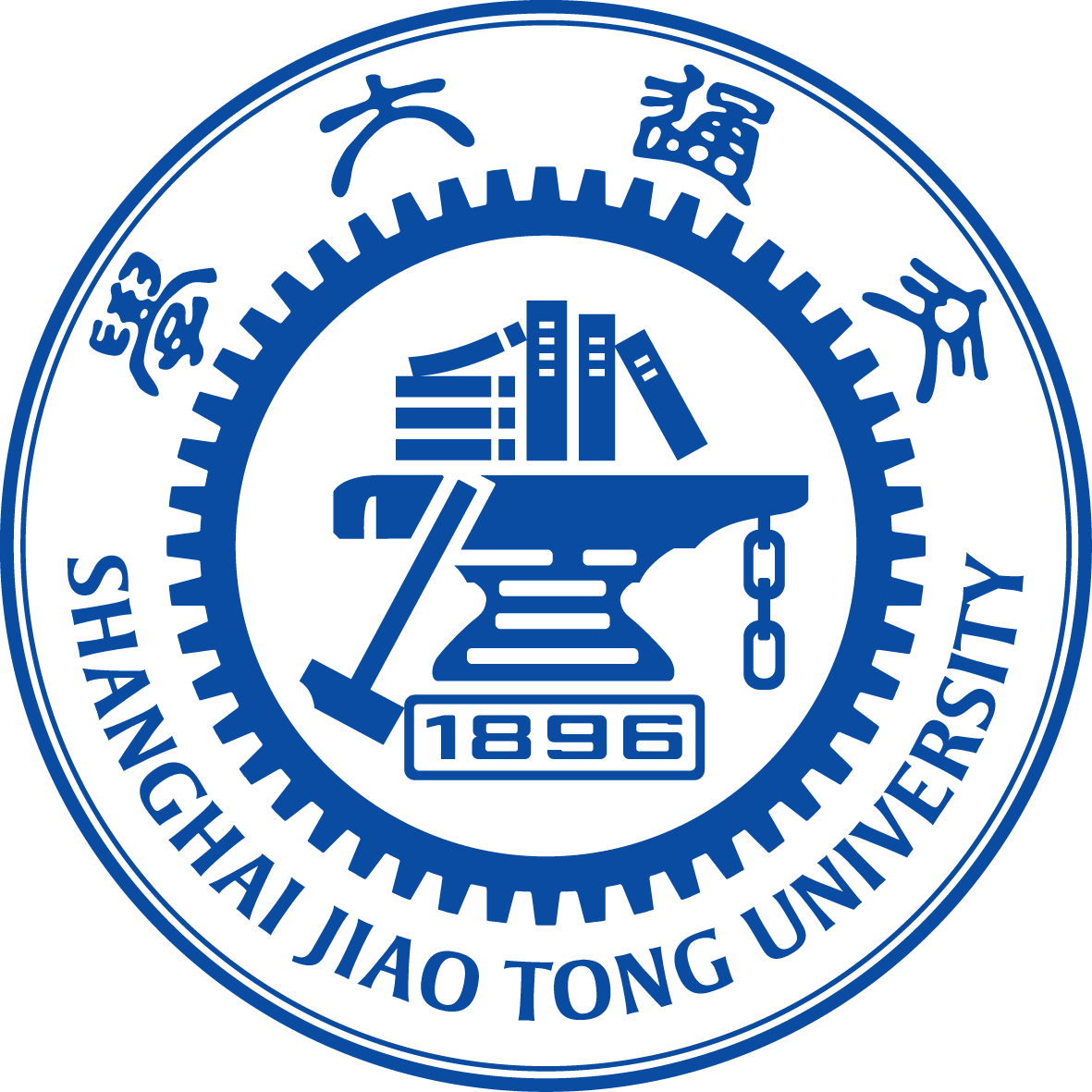 Career Structure and Challenges for Young Faculty at Chinese Research Universities
Qi Wang
Center for World-Class Universities
Graduate School of Education
Shanghai Jiao Tong University
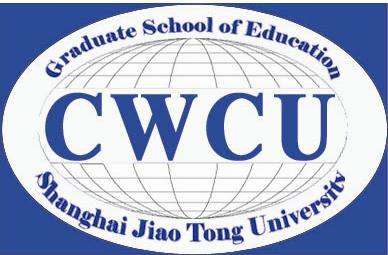 Chinese Higher Education Development
The unprecedented expansion has mad China the largest higher education system in the world:- increasing higher education institutions;- increasing student enrolment.
Figure 1. Higher education student enrolment (2000-2010)
Source: Educational Statistics Yearbook of China, 2000-2010 (Ministry of Education 2012b).
Research Universities in China (1)
Research Universities in China (2)
The impact of national initiatives:- Creating a culture of excellence;- Attracting elite talents;- Enhancing teaching and research quality;- Strengthening the status of research universities.
Research universities’ leading status:- Reform model;- Better resource;- More opportunities.
University Faculty Development (1)
To serve ever-increasing student demand, the university faculty size and its quality has been raised.
Table 1. The change of university full-time faculty (thousand)
Source: Educational Statistics Yearbook of China, 2000-2010 (Ministry of Education 2012b).
University Faculty Development (2)
Young academics have become a major force for higher education development in China.
Figure 2. New graduates entering university faculty positions (2000-2010)
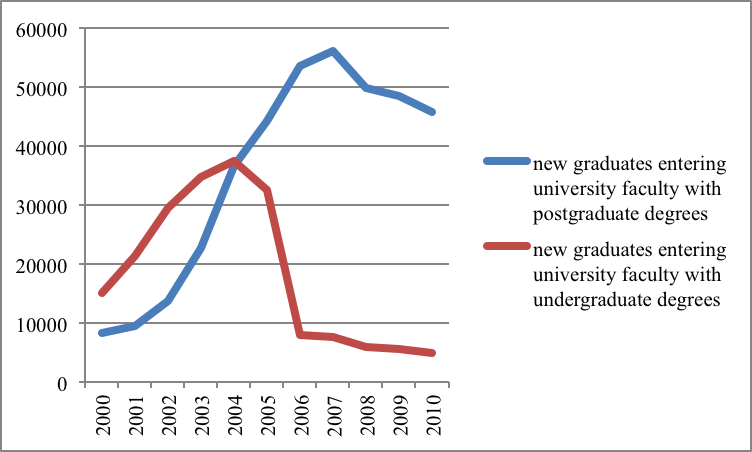 Source: Educational Statistics Yearbook of China, 2000-2010 (Ministry of Education 2012b).
Career Paths and Employment Reform (1)
The academic post system: a four-rank hierarchy.
Employment reform has been implemented since early 2000s:- A new rank system parallels the traditional post system;
Professor
Professor (Rank 1, 2, 3 and 4)
Associate Professor
Associate Professor (Rank 5, 6 and 7)
Assistant Professor
Assistant Professor (Rank 8, 9 and 10)
Teaching Assistant
Teaching Assistant (Rank 11, 12 and 13)
Career Paths and Employment Reform (2)
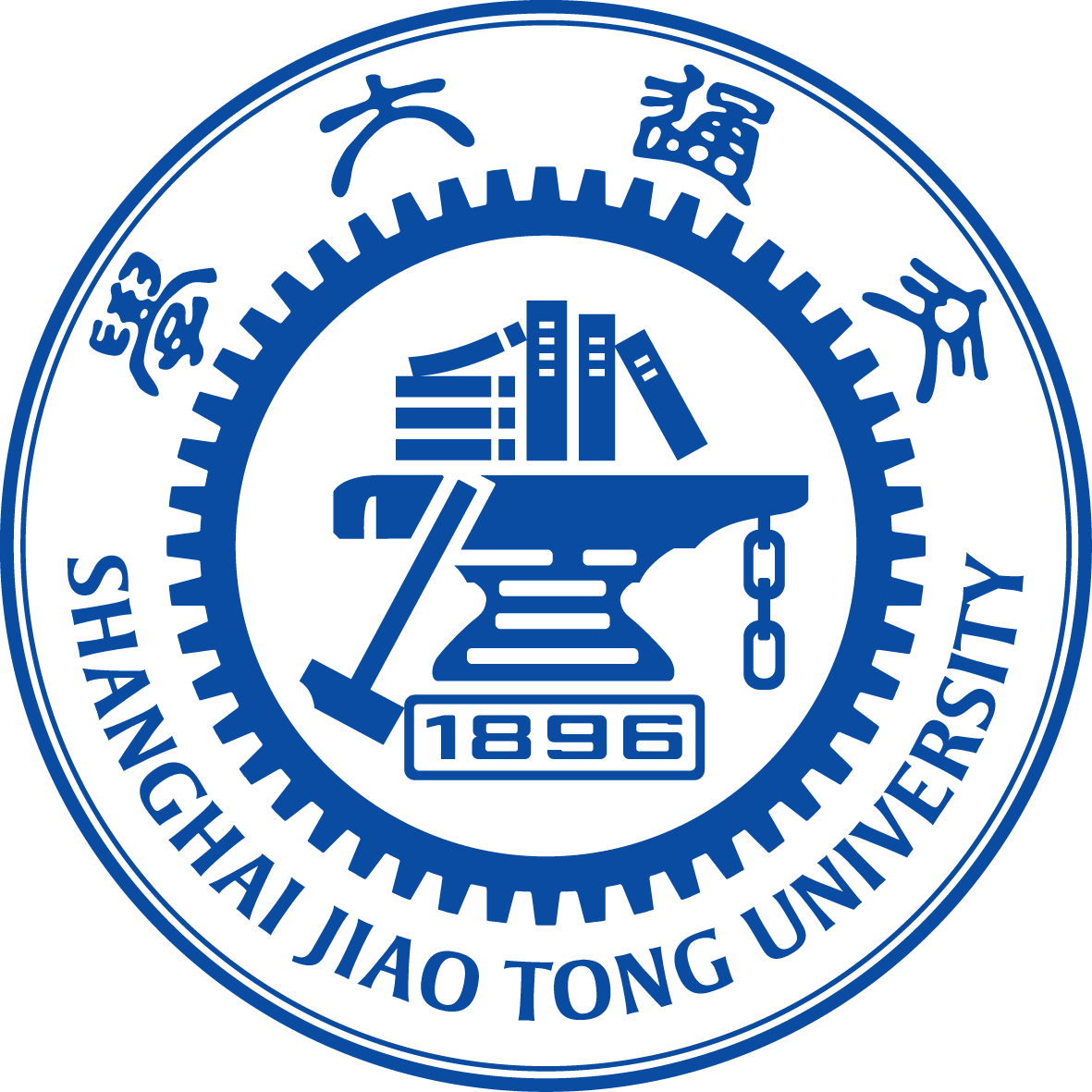 The academic post system: a four-rank hierarchy.

Employment reform has been implemented since early 2000s:- A new ranking system parallels the traditional post system;- Three main categories include research-track, teaching-track and research-teaching combined;- This post and contract-based system is considered as a reflection of the academic profession change from a predominantly bureaucratic to a competitive corporate culture in China (Chen 2003; Yang 2005; Lai 2012).
Current State of Young Faculty in Research Universities
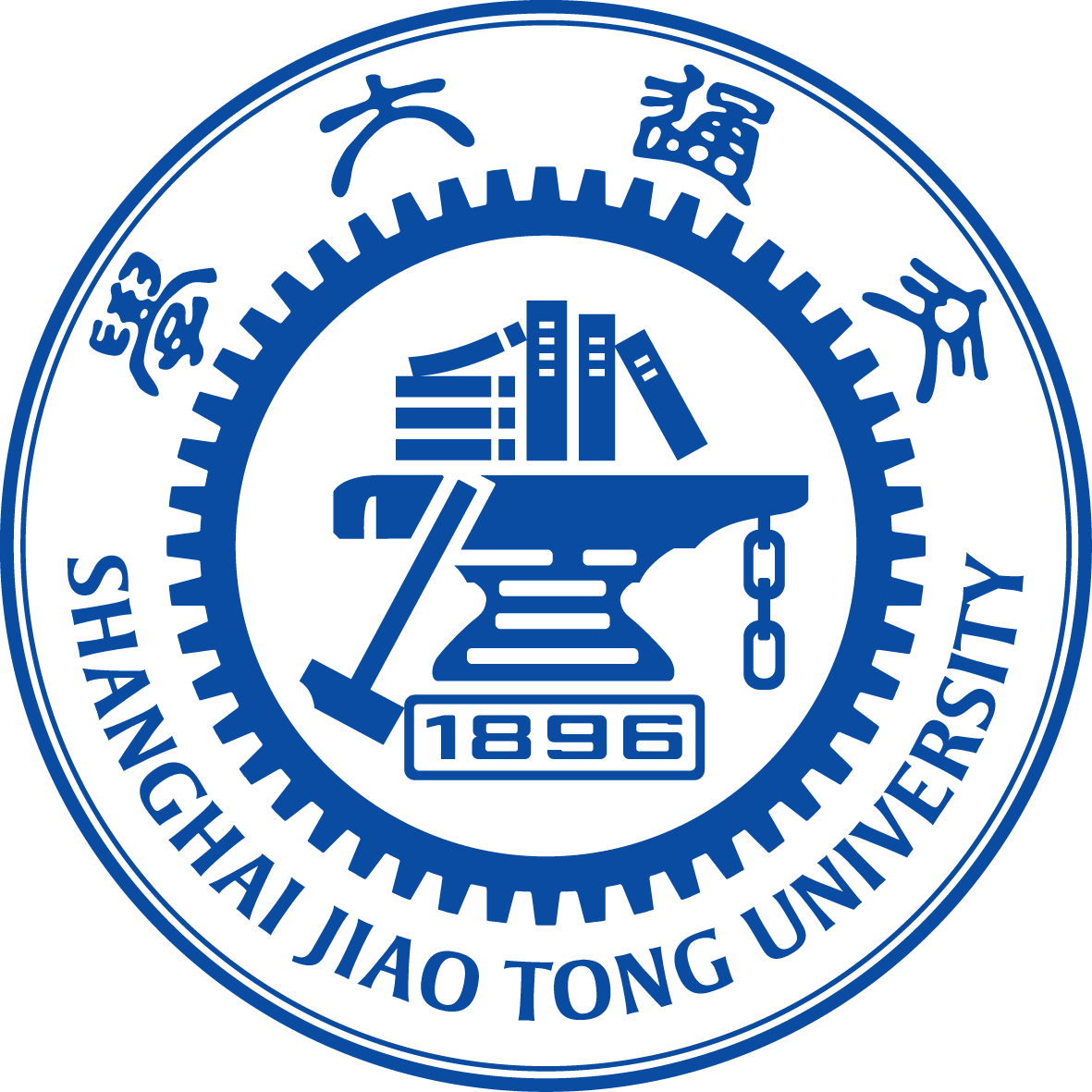 Research show:- Young faculty are in general satisfied with their current work and position;- Academic posts are considered as higher status in terms of reputation and social respects;- Academics feel positive on working conditions;- In turn, young faculty are generally committed to their profession.(Zhu and Zhuo 2005; Li 2008; Liu 2009; Yan 2011; Guo 2012)
Challenges:- Teaching (such as heavy teaching load, lack of systematic teacher training);- Research (such as limited research opportunities, employment reform impact on publication);- Life and work quality (low salary but high living cost).(Chen 2003; Qian 2005; Zhang 2008; Yang 2009; Yang, Ma and Zhuang 2010; Yan 2011)
In summary, young faculty members are at a relatively disadvantaged position in the Chinese academia.
Strategies and New Practices
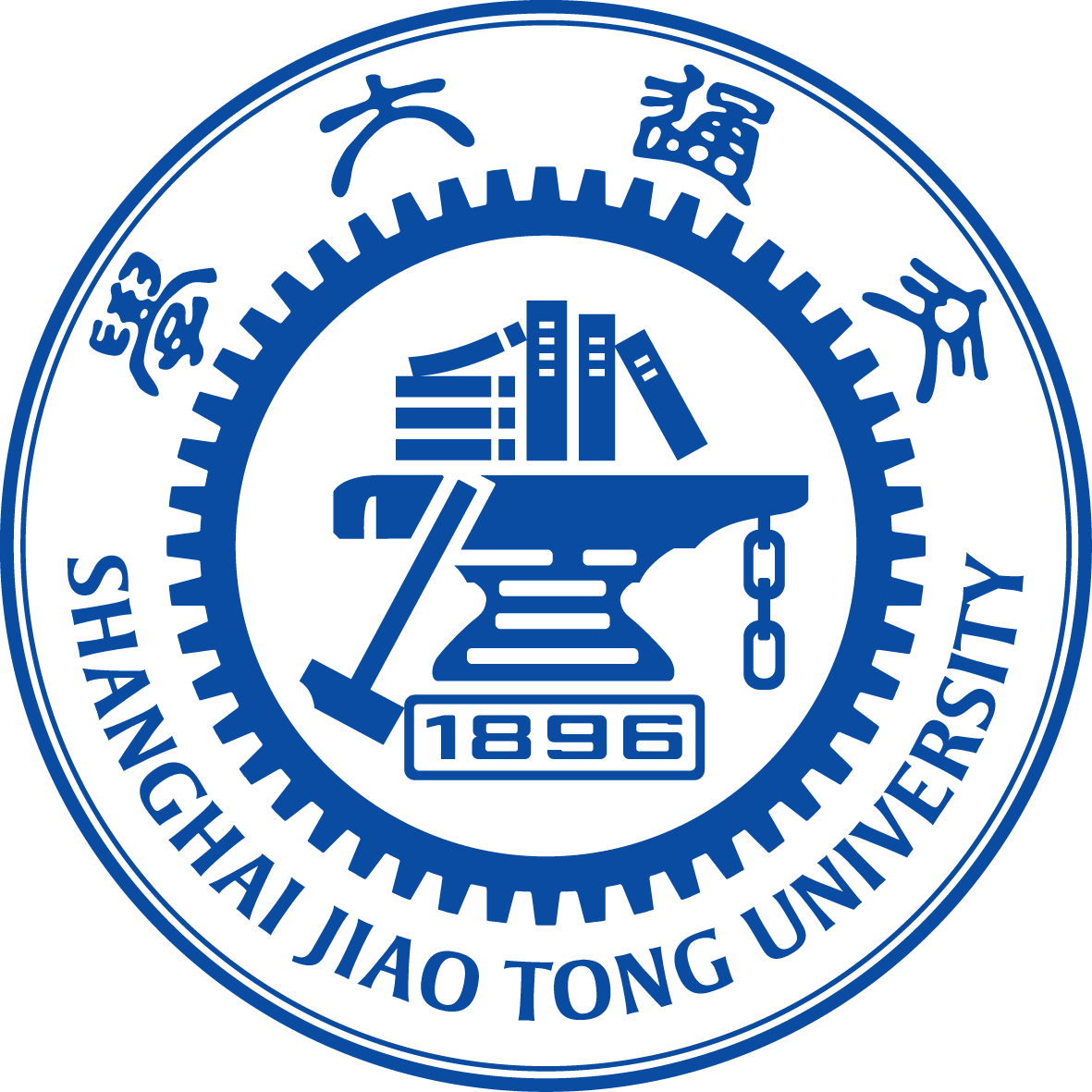 To keep improving working conditions and provide adequate financial support.

To provide systematic on-the-job training services.

To fully support young academics’ research ideas and innovation.
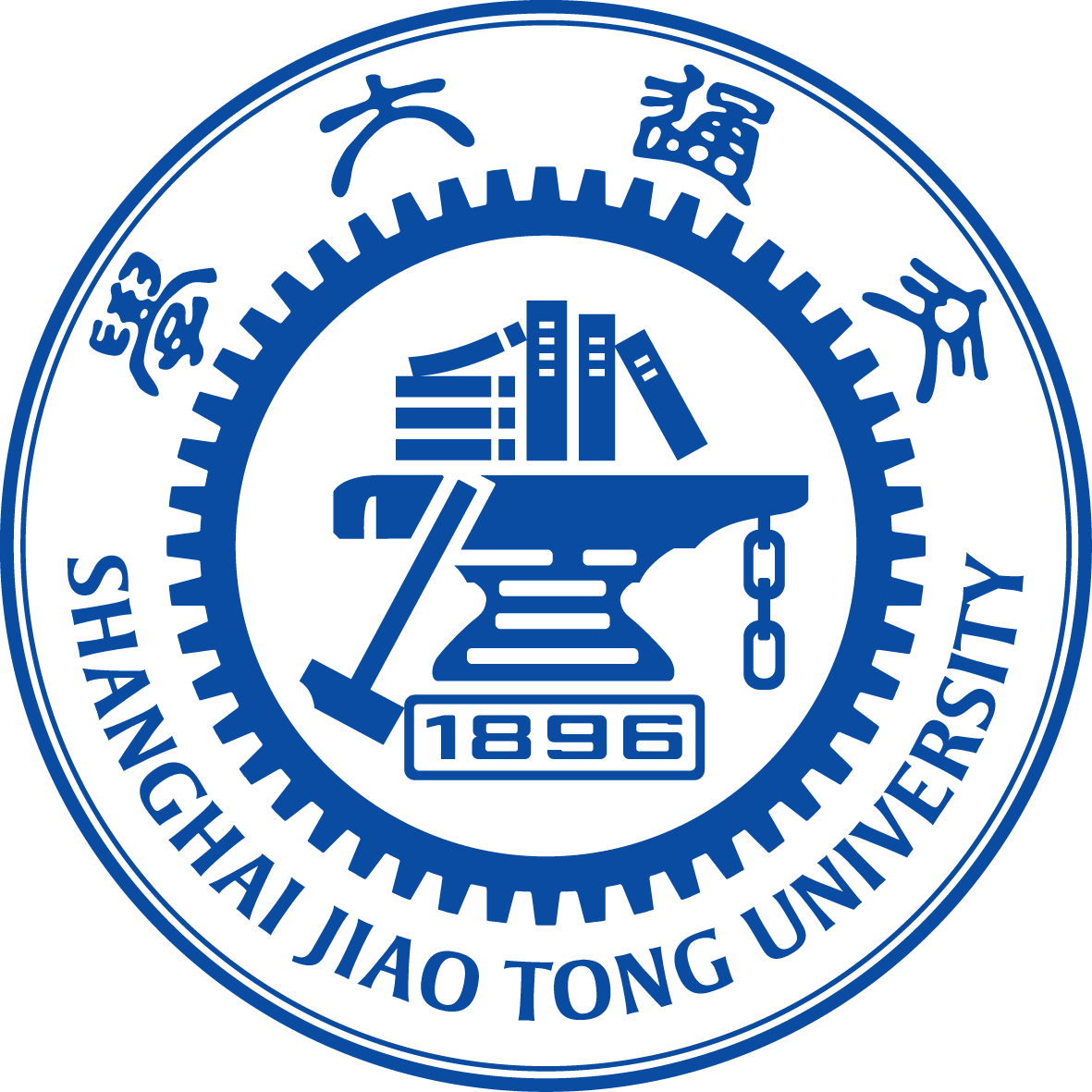 Thank you!
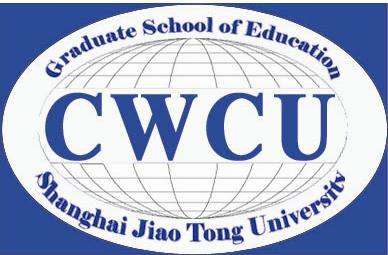